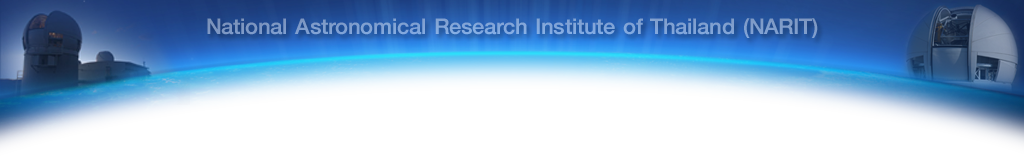 Thai National Telescope ZEMAX file clarifications
C.Buisset – NARIT
22th August 2013
TNT ZEMAX file  
File name: TNT_2.4m_as_built_telescope_20130820
 Comprise the optical surfaces from telescope entrance (spider) to cube output
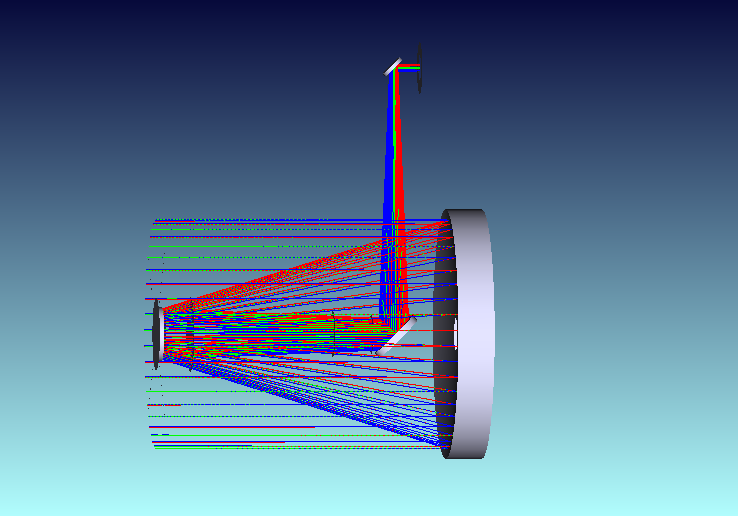 M4
Cube output
M1
M2
M3
TNT ZEMAX file  
ULTRASPEC interface plane
ULTRASPEC is mounted on one flange located on one of the Insturment cube output  Defines the optical and mechanical interface plane
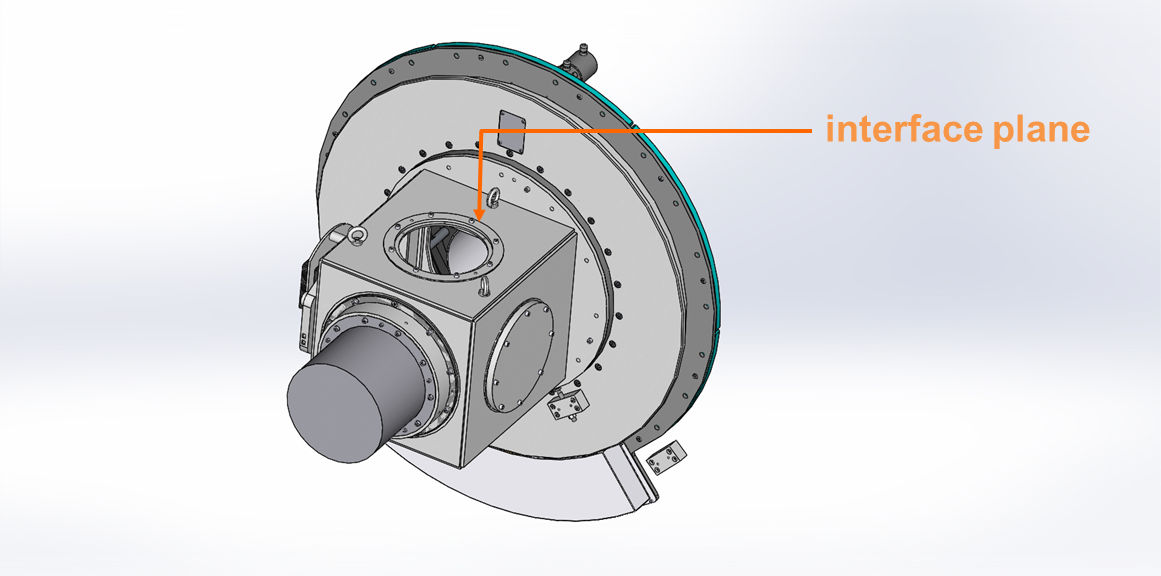 TNT ZEMAX file  
ULTRASPEC interface plane
 The interface plane is the ZEMAX Surface 30 « Cube Output »
This optical surface is located at 250 mm from M4 apex for all instrument cube output ports.
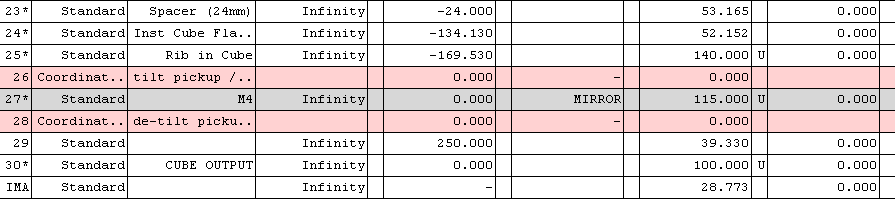 Cube output = interface plane
TNT ZEMAX file  
ULTRASPEC interface plane
 The mounting flange plane is the ZEMAX Surface 30 « Cube Output »
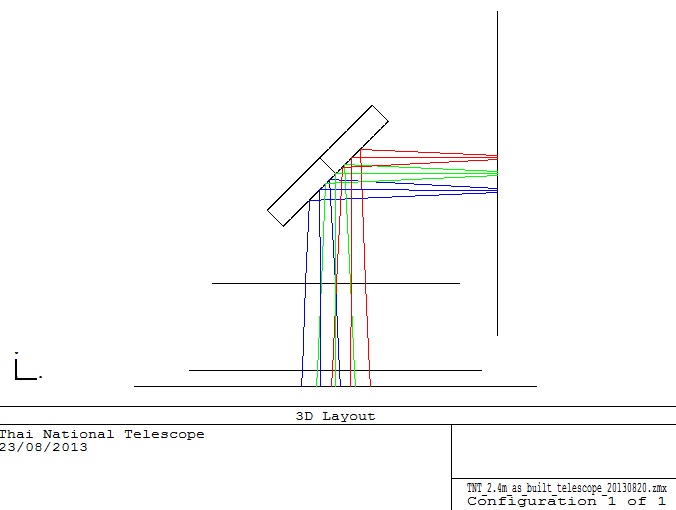 Cube output = 
interface plane
M4
Spacer
TNT ZEMAX file  
ULTRASPEC interface plane
 We have verified that the distance between the interface plane and the M4 centre is equal to 250 mm (full agreement with ZEMAX model)
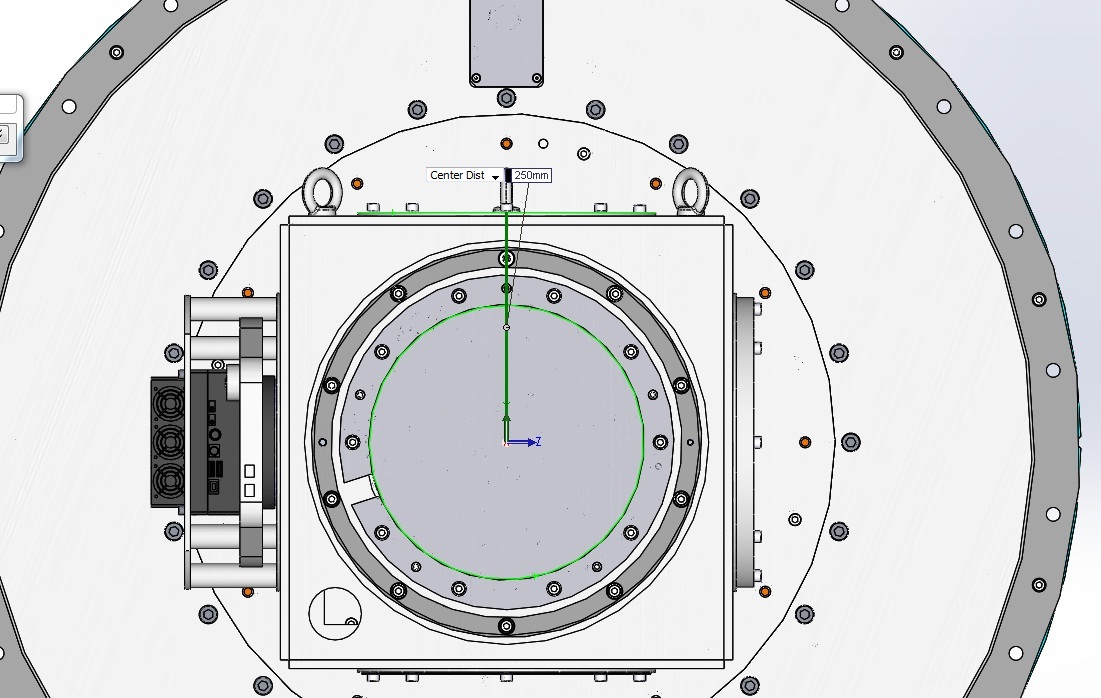 TNT ZEMAX file  
ULTRASPEC interface plane
 We have verified that the distance between the interface plane and the M4 centre is equal to 250 mm (full agreement with ZEMAX model)
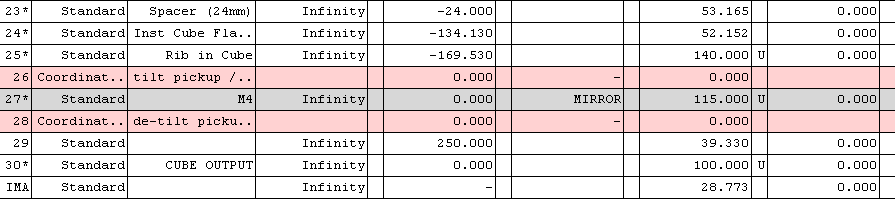 Distance interface plane – M4 centre
TNT ZEMAX file  
ULTRASPEC interface plane
The mechanical distance between the M4 centre and the M1 Apex is 
d = 2556.49 mm (measured on TNT CAD model – dx distance)
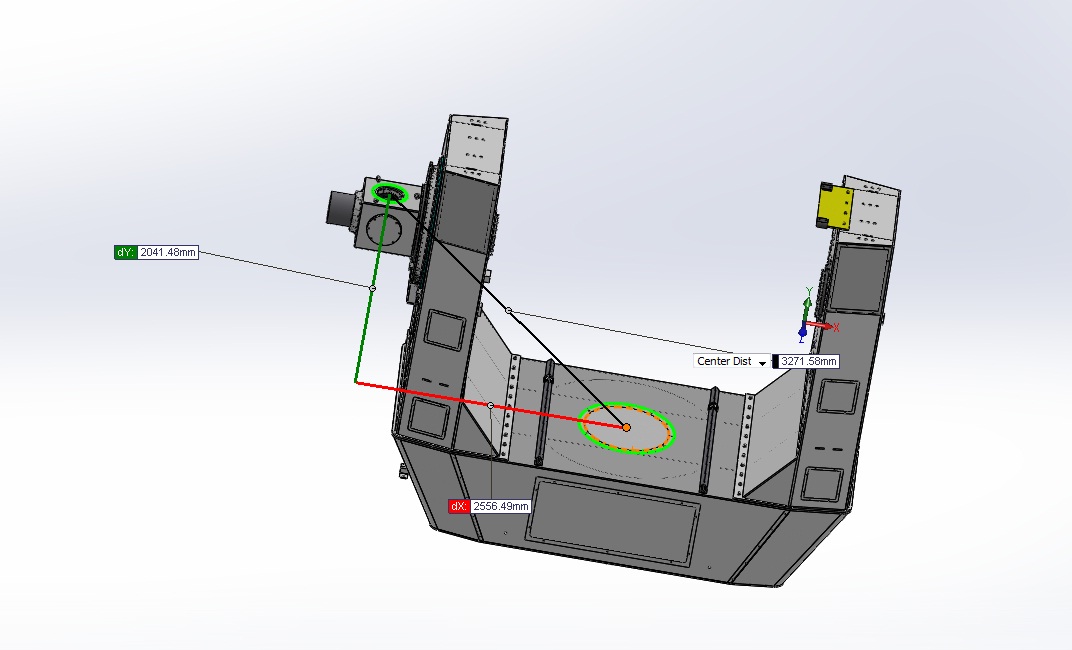 TNT ZEMAX file  
ULTRASPEC interface plane
The distance measured d between M4 and M1 apexes is assessed by using 
« Prescription data »  « Global Vertex » with M1 as the  « Global reference Coodinate »
The ZEMAX distance between M4 and M1 apexes is d = 2556.66 mm
The ZEMAX and the mechanical models are in  good agreement (discrepency δ ≈ 200 µm, not critical for current application)
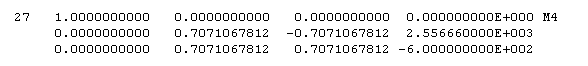 TNT ZEMAX file  - Conclusions
The ZEMAX file provided is representative of the TNT opto-mechanical design

The « Output cube » ZEMAX surface represents the Ultraspec mounting flange plane located at 250 mm from M4 apex

The « M4– M1 » apexes distance is d = 2556.6 mm +/- 0.1 mm